HISTOIRE  - Thème n°2

Le monde depuis 1945
Chapitre  2
Un monde bipolaire au temps de la Guerre Froide
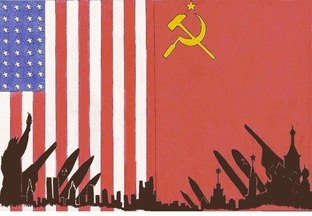 1 – La naissance de l’O.N.U. : un espoir de paix
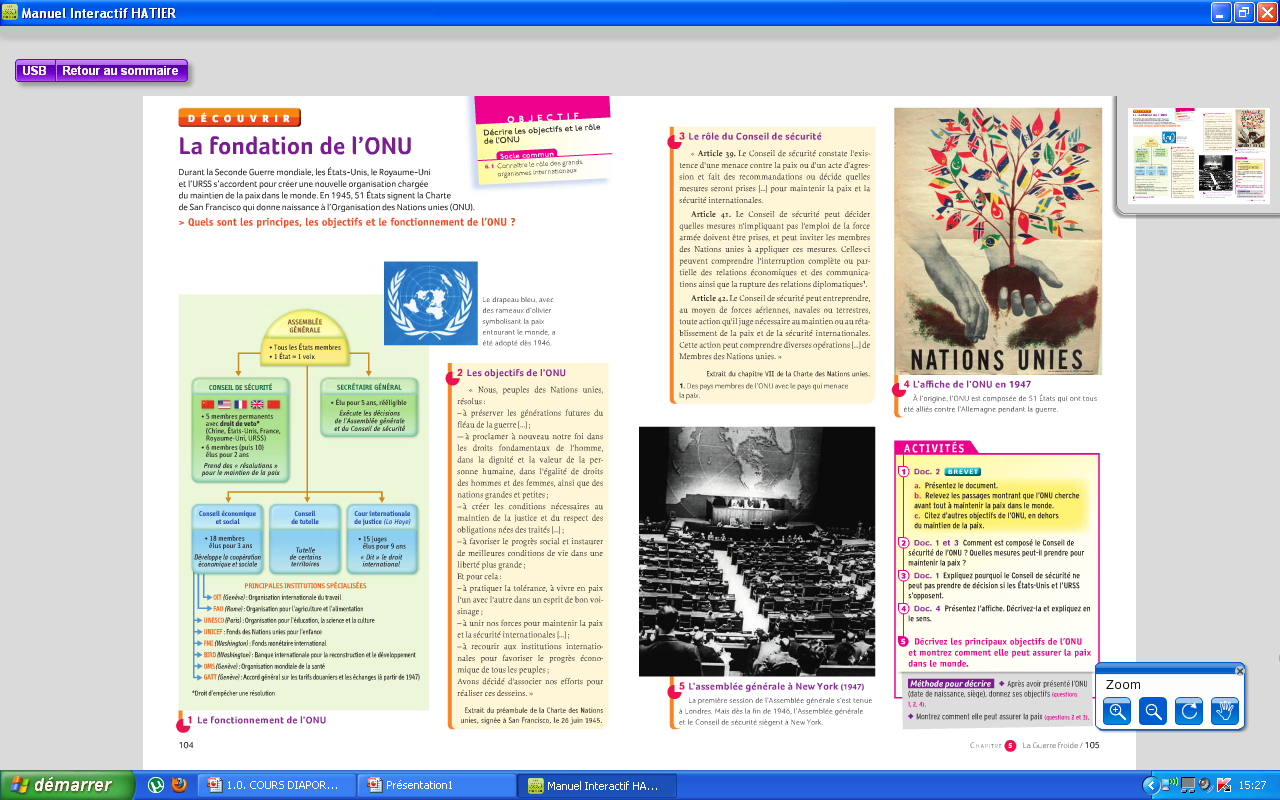 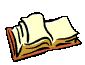 Répondre aux questions 
du document n°2 page 105
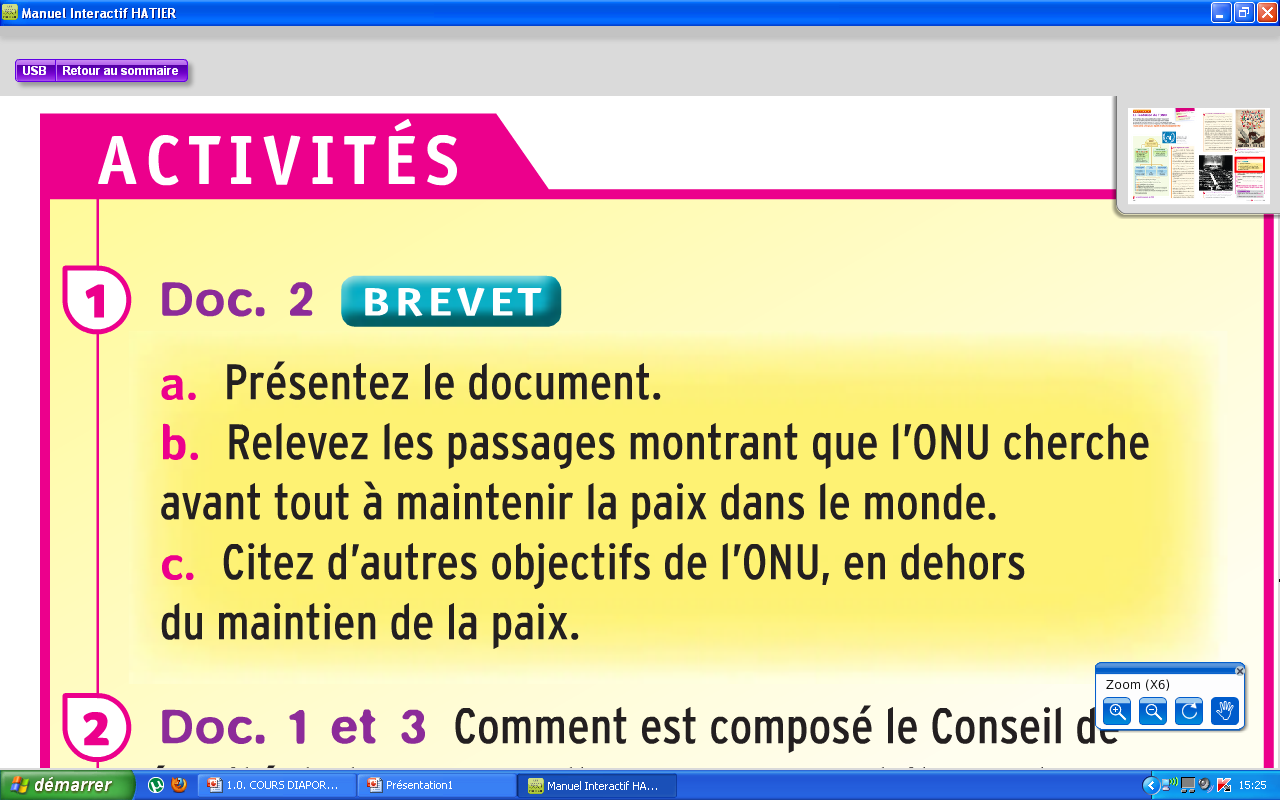 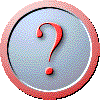 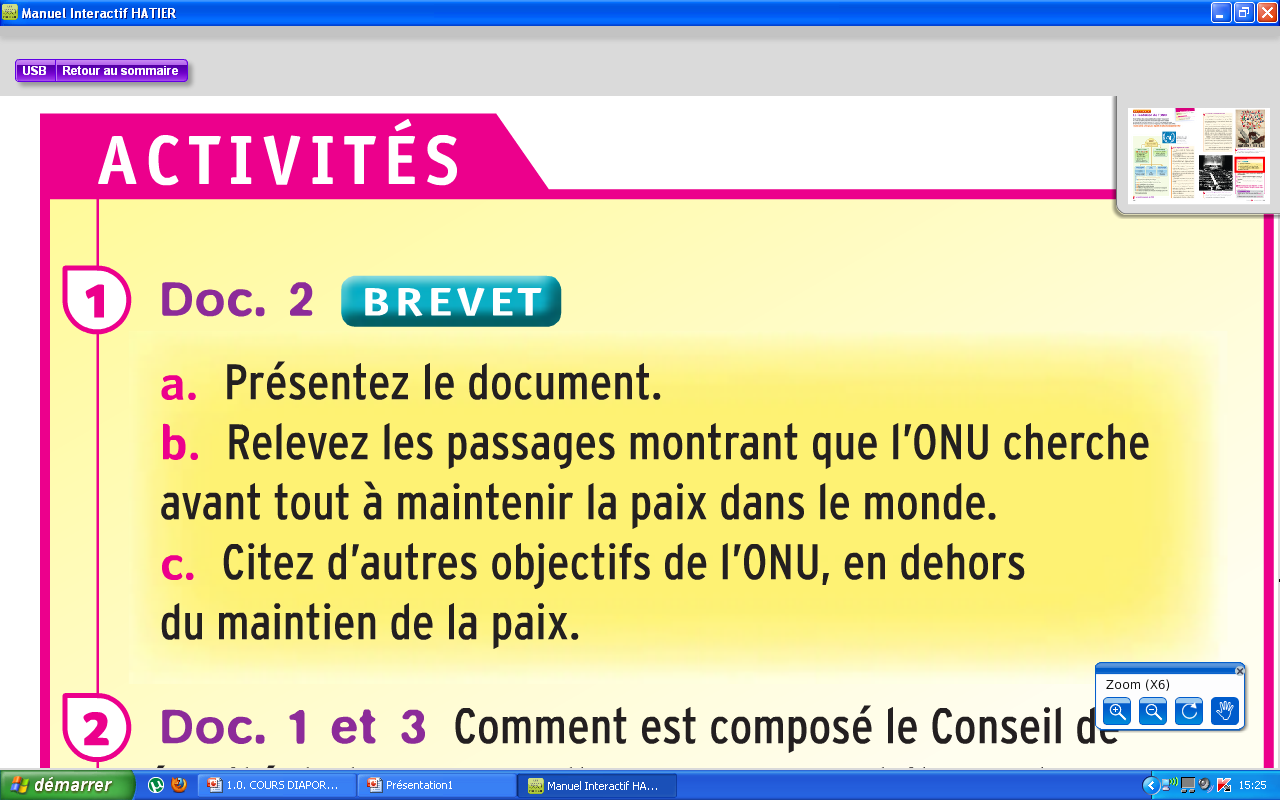 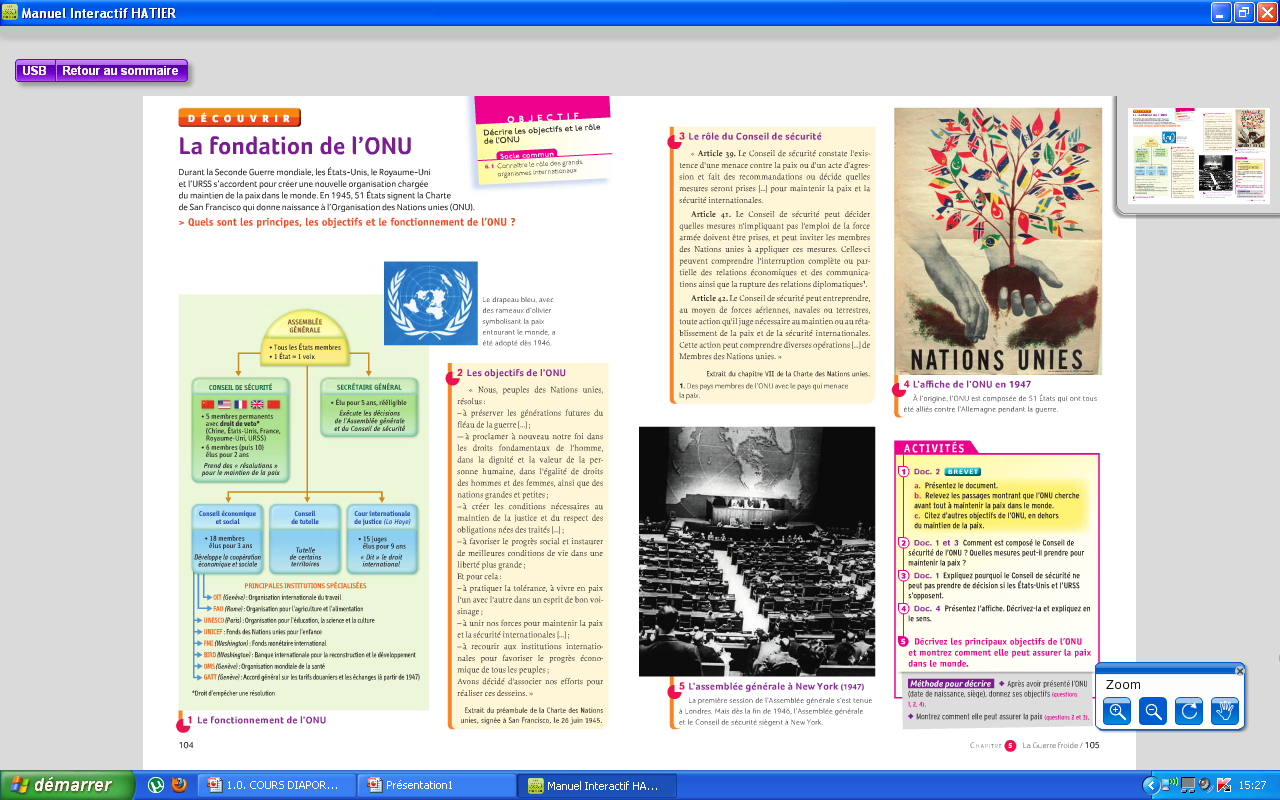 Il s’agit du préambule de la Charte des Nations Unies (c’est-à-dire du texte qui fixe les grands objectifs de la Charte) 
qui fonde l’ONU , signée à
 San Francisco le 26 juin 1945
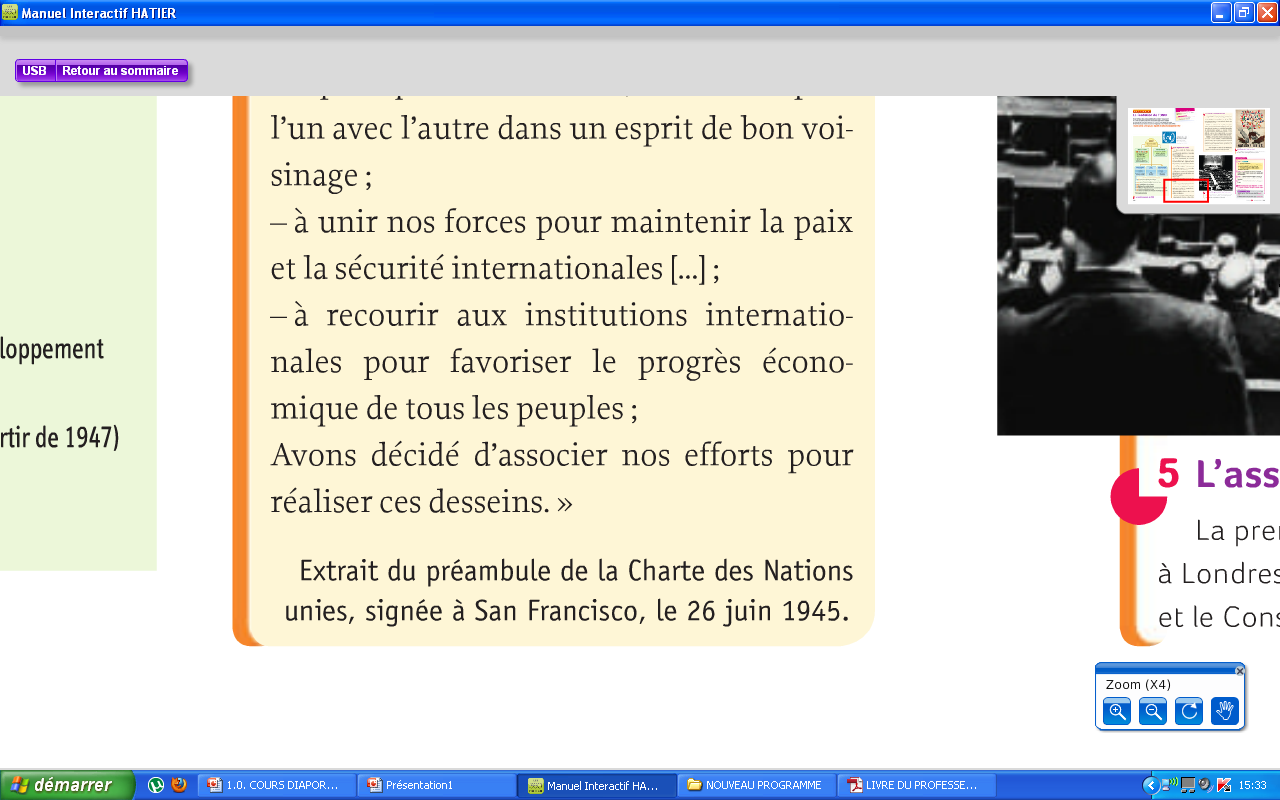 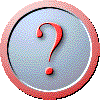 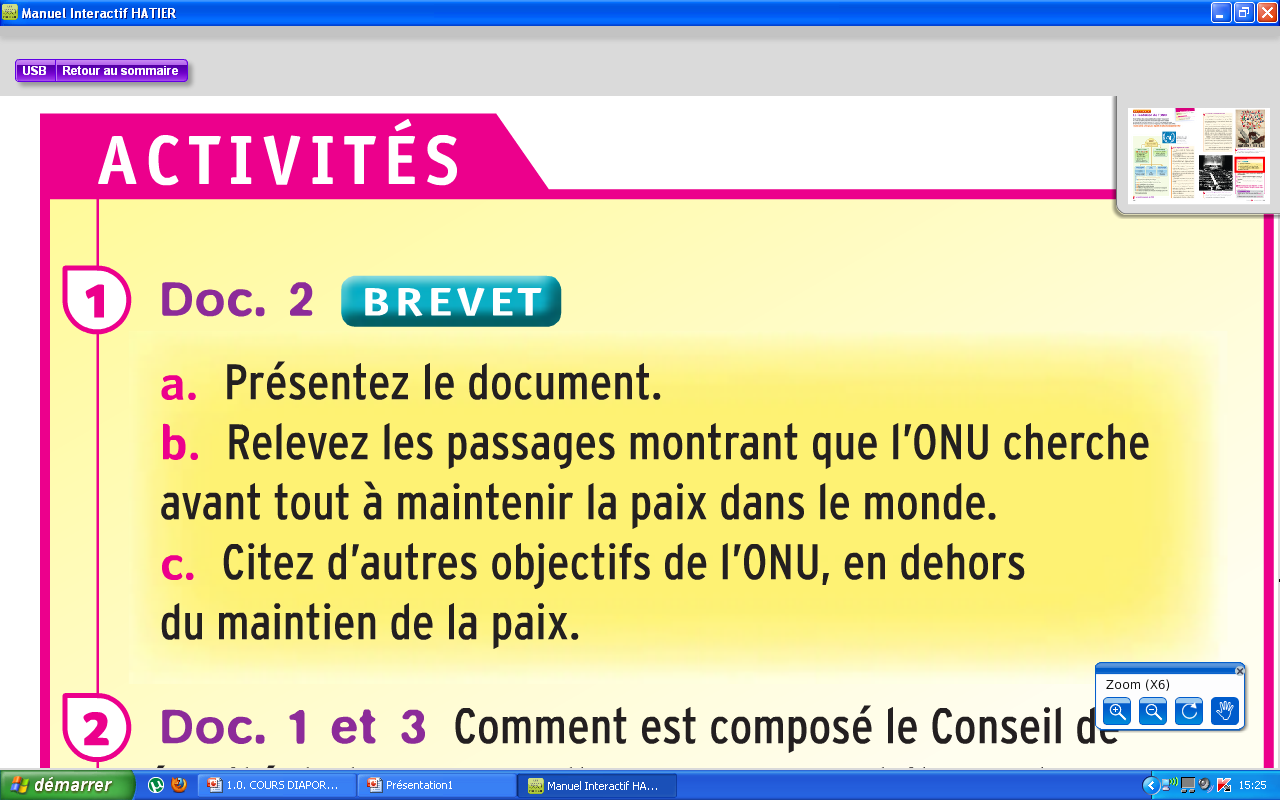 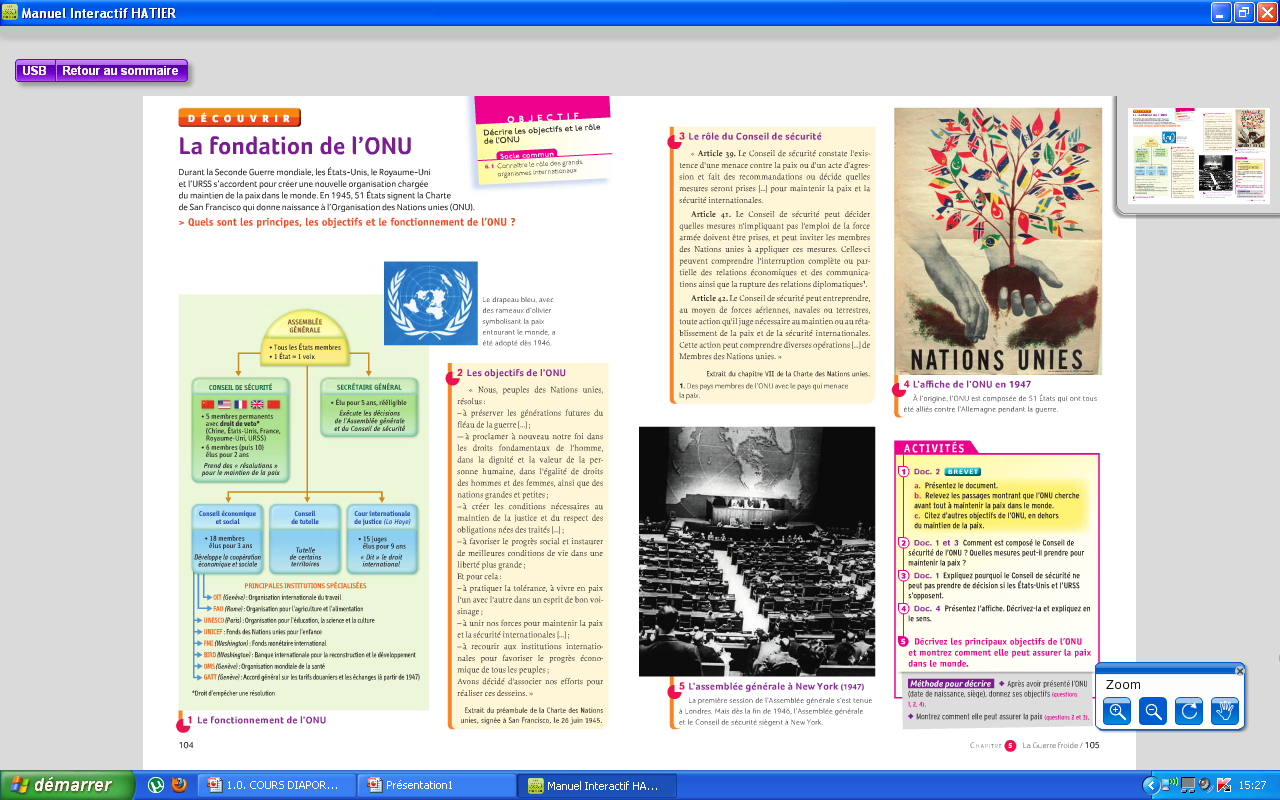 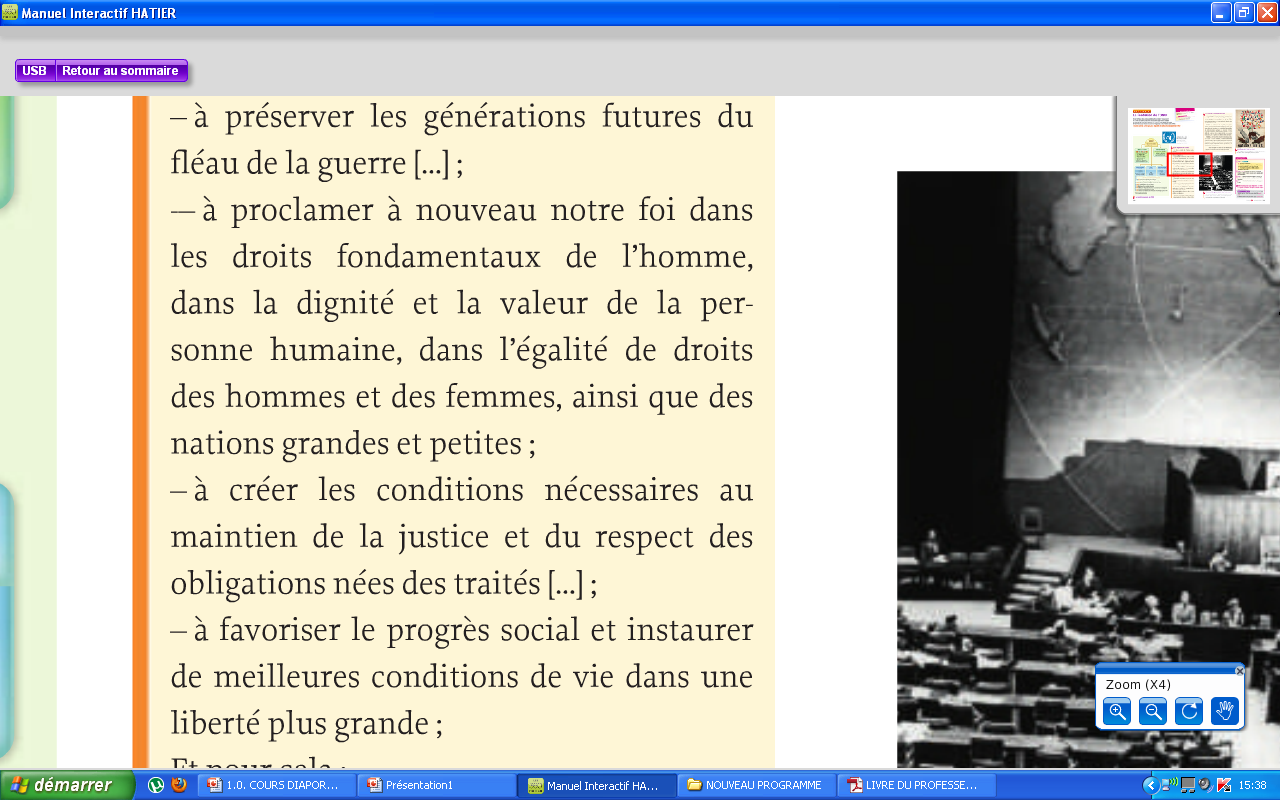 Le préambule indique
qu’il faut « préserver les générations futures du fléau de la guerre » et,
pour cela, les nations s’engagent à « vivre en paix dans un esprit de bon
voisinage », et à « unir leurs forces pour maintenir la paix et la sécurité
internationale ».
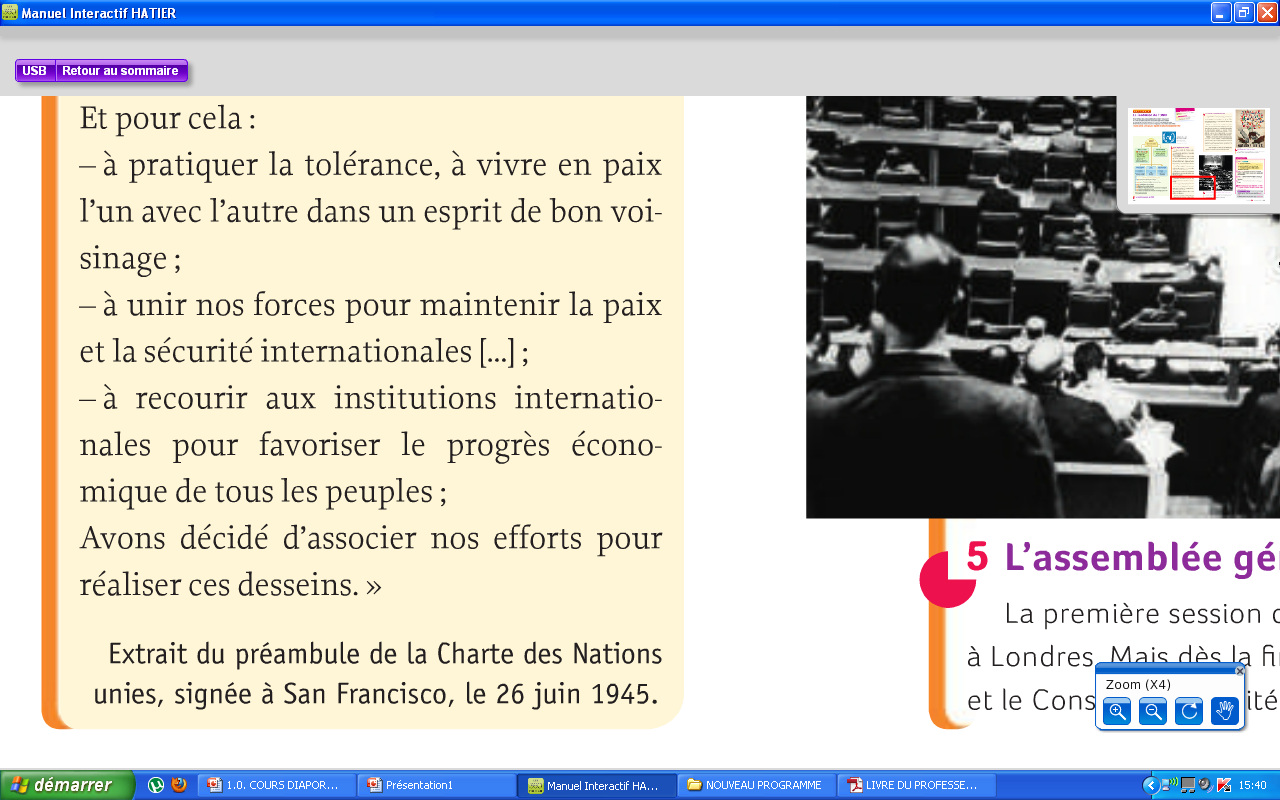 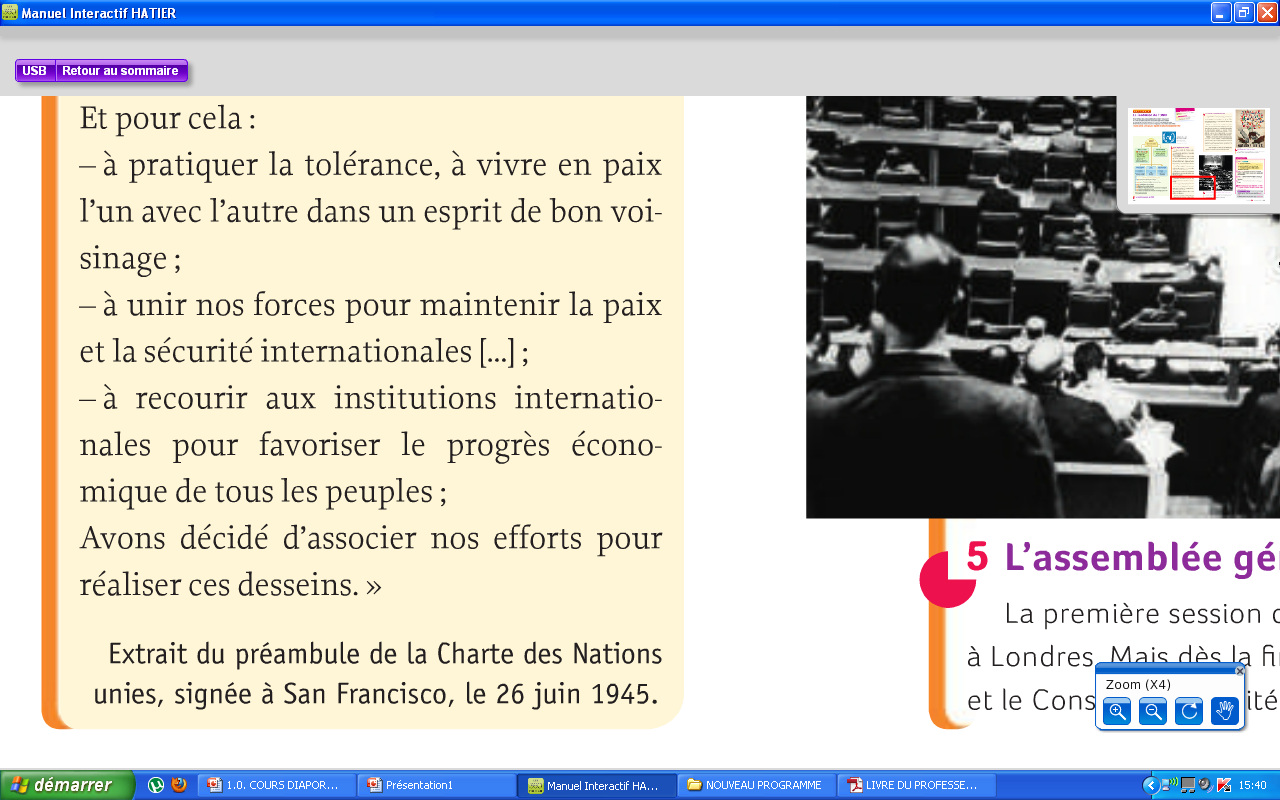 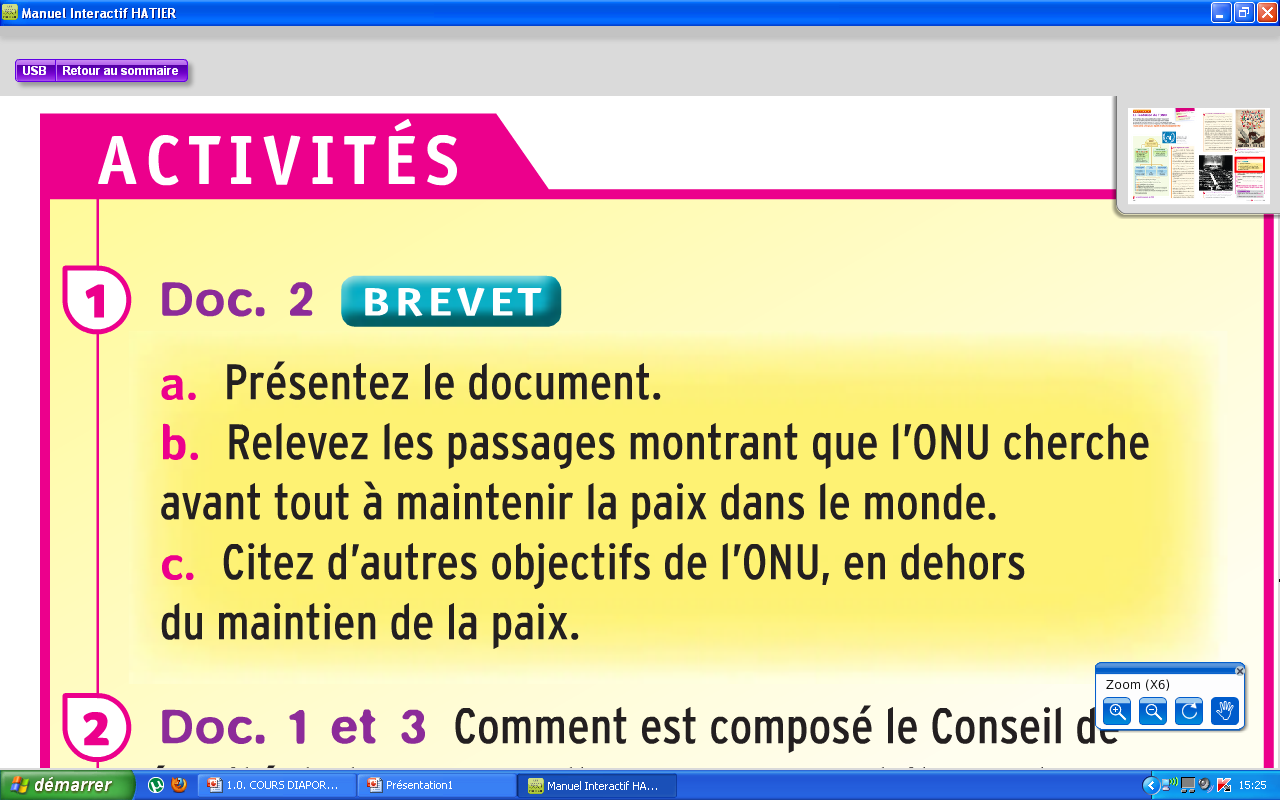 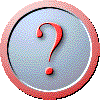 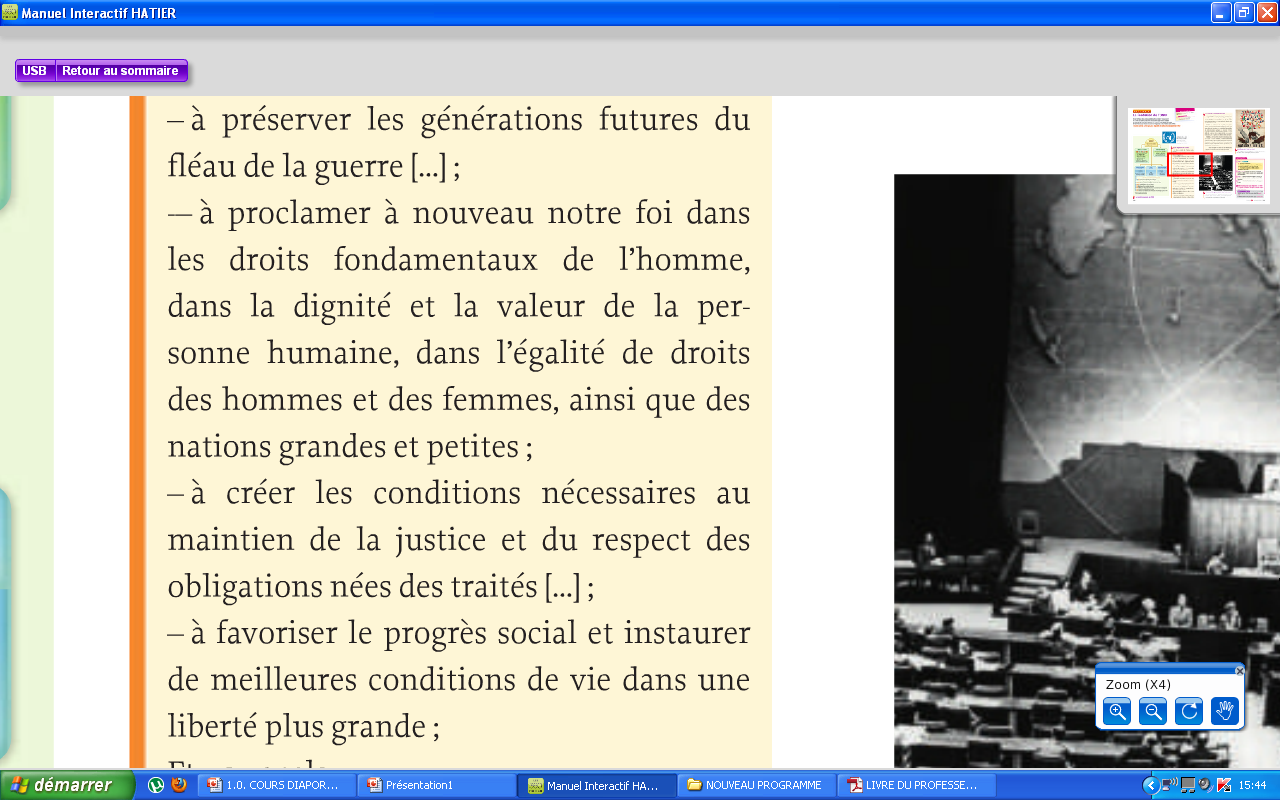 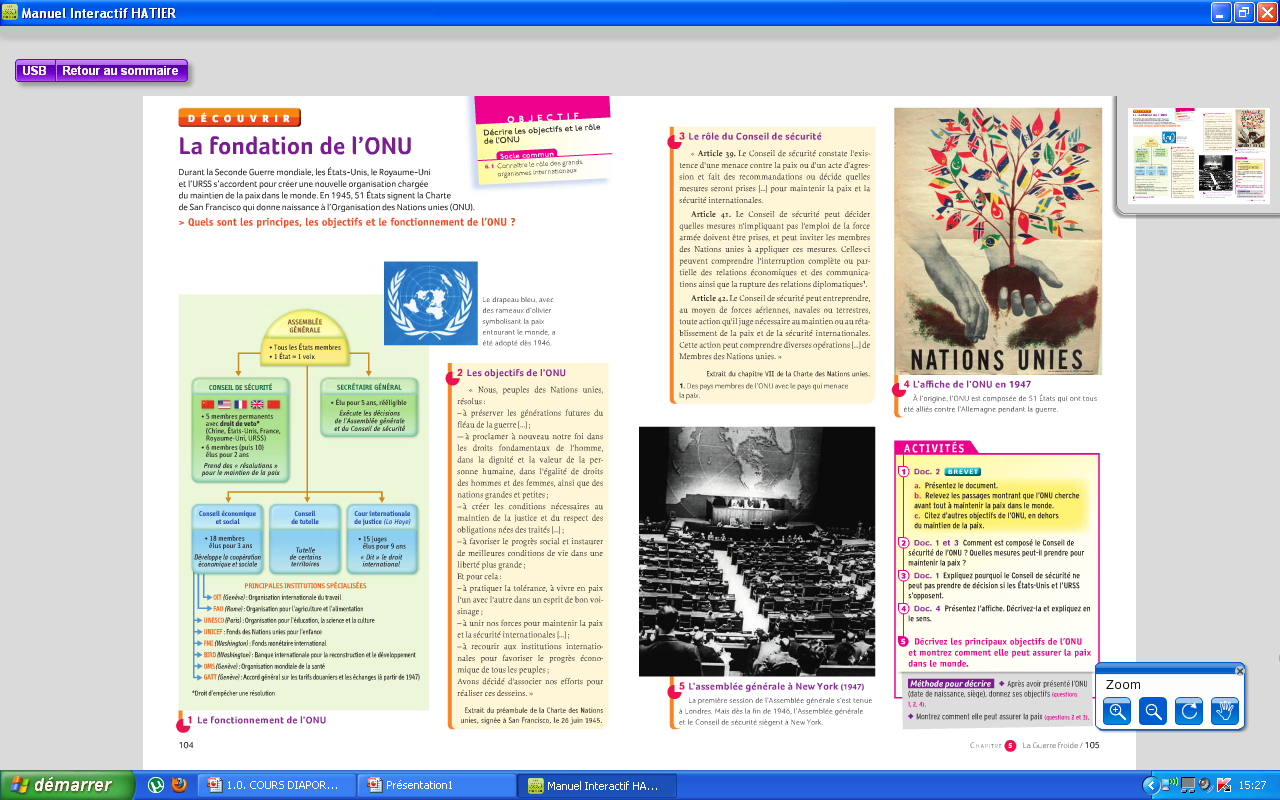 Parmi les autres objectifs, l’ONU veut faire respecter
les droits de l’homme, maintenir la justice et le respect des traités, favoriser le progrès social et économique.
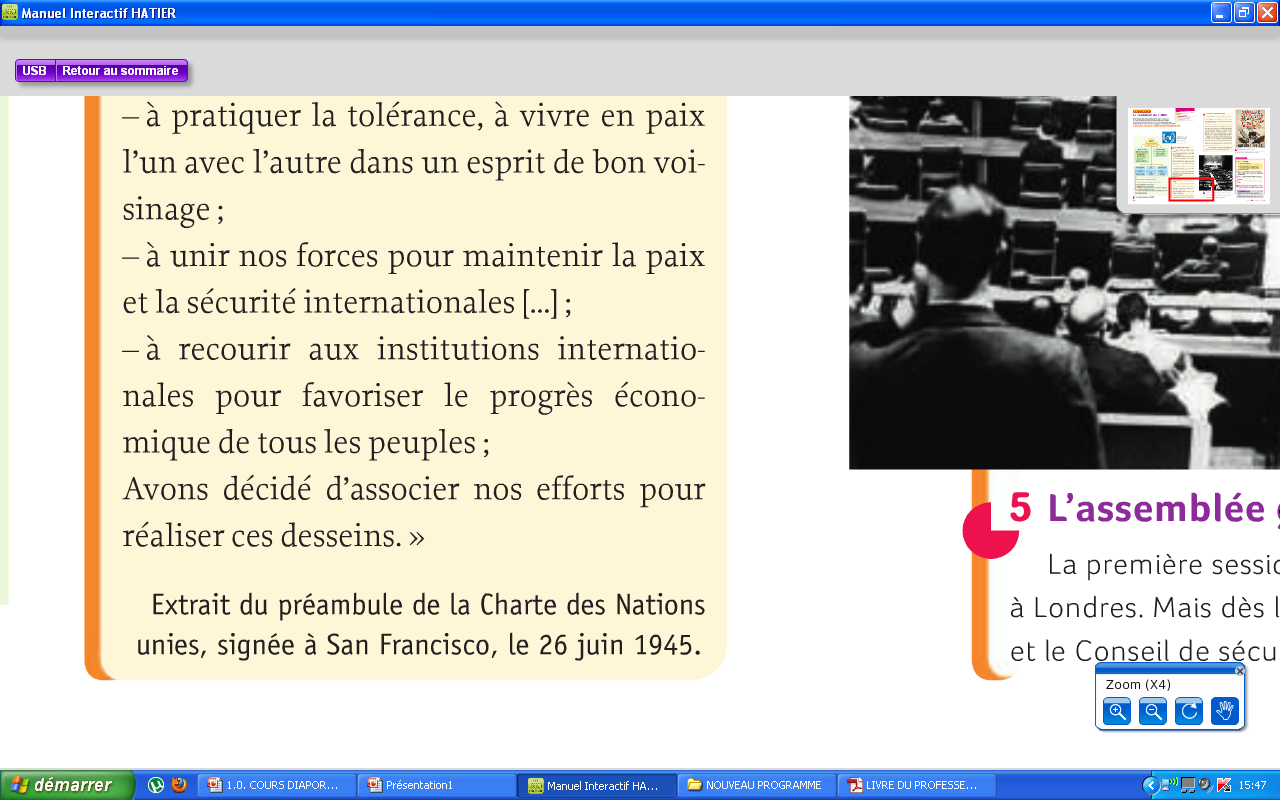 Le monde sort traumatisé de la Seconde Guerre mondiale. Pour instaurer un nouvel ordre mondial et garantir une paix durable, l'O.N.U. (Organisation des Nations Unies) est créée le 26 juin 1945 à San Francisco.

Principaux vainqueurs de la guerre, les États-Unis et l'U.R.S.S. imposent alors leurs idéologies à leurs alliés, faisant naître des tensions entre les deux grandes puissances.
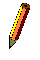 2 – De fortes tensions : la naissance d’un monde bipolaire
Recopiez puis répondez aux questions suivantes :
TEXTE 
Qui est Harry Truman?
Quel est son objectif d’après le texte?
Qui serait à l’origine des « tentatives d’asservissement des peuples libres » selon lui?
Comment Harry Truman compte-t-il protéger « les peuples libres »?

CARTE
5.   Qui peut prétendre recevoir une aide des États-Unis? En quoi est-ce surprenant?
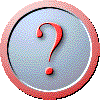 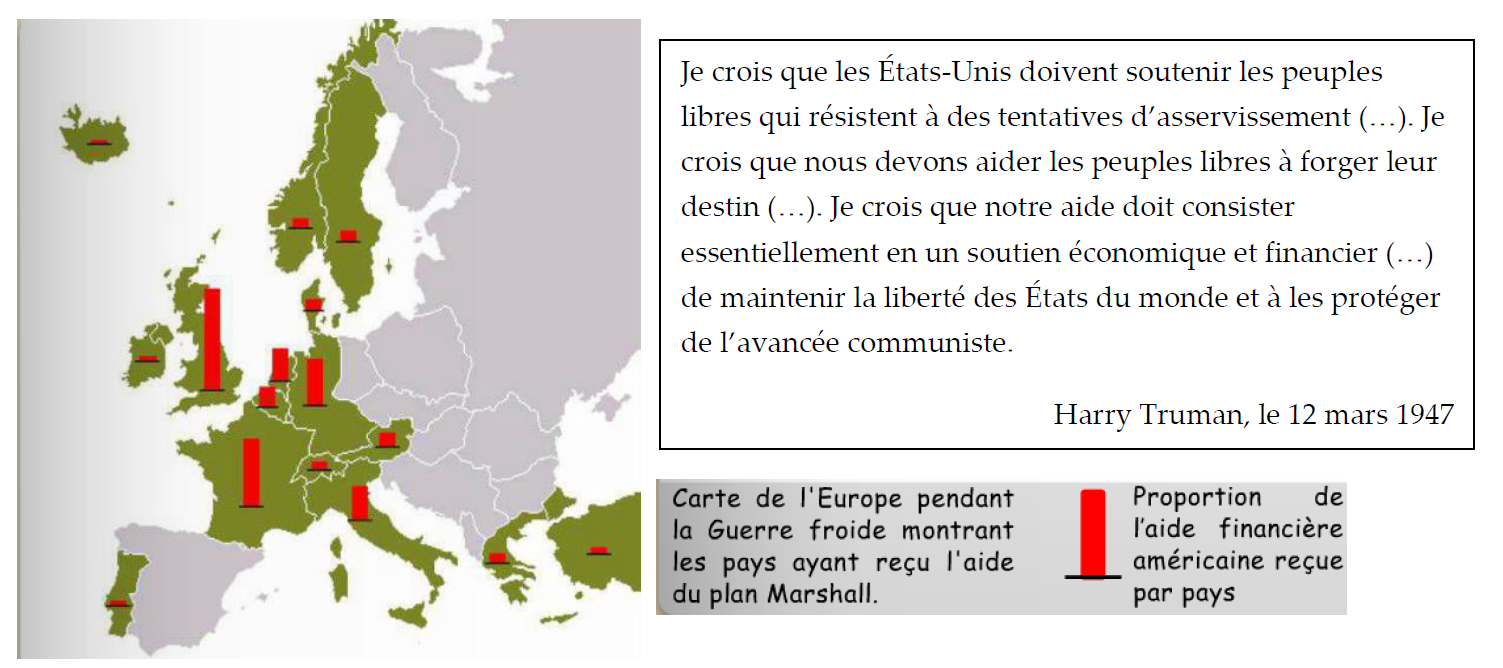 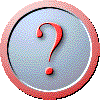 Qui est Harry Truman?
Quel est son objectif d’après le texte?
Qui serait à l’origine des « tentatives d’asservissement des peuples libres » selon lui?
Comment Harry Truman compte-t-il protéger « les peuples libres »?
C’était le président des États-Unis.
= plan Marshall
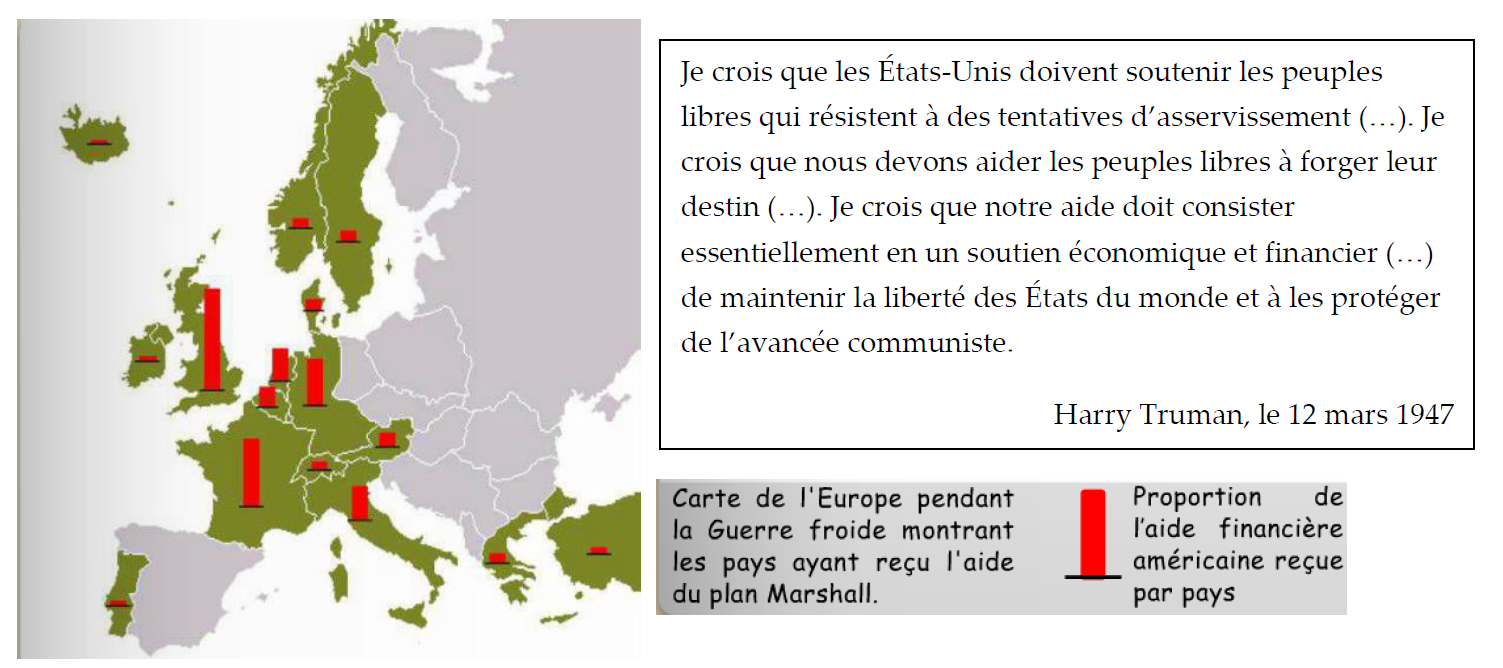 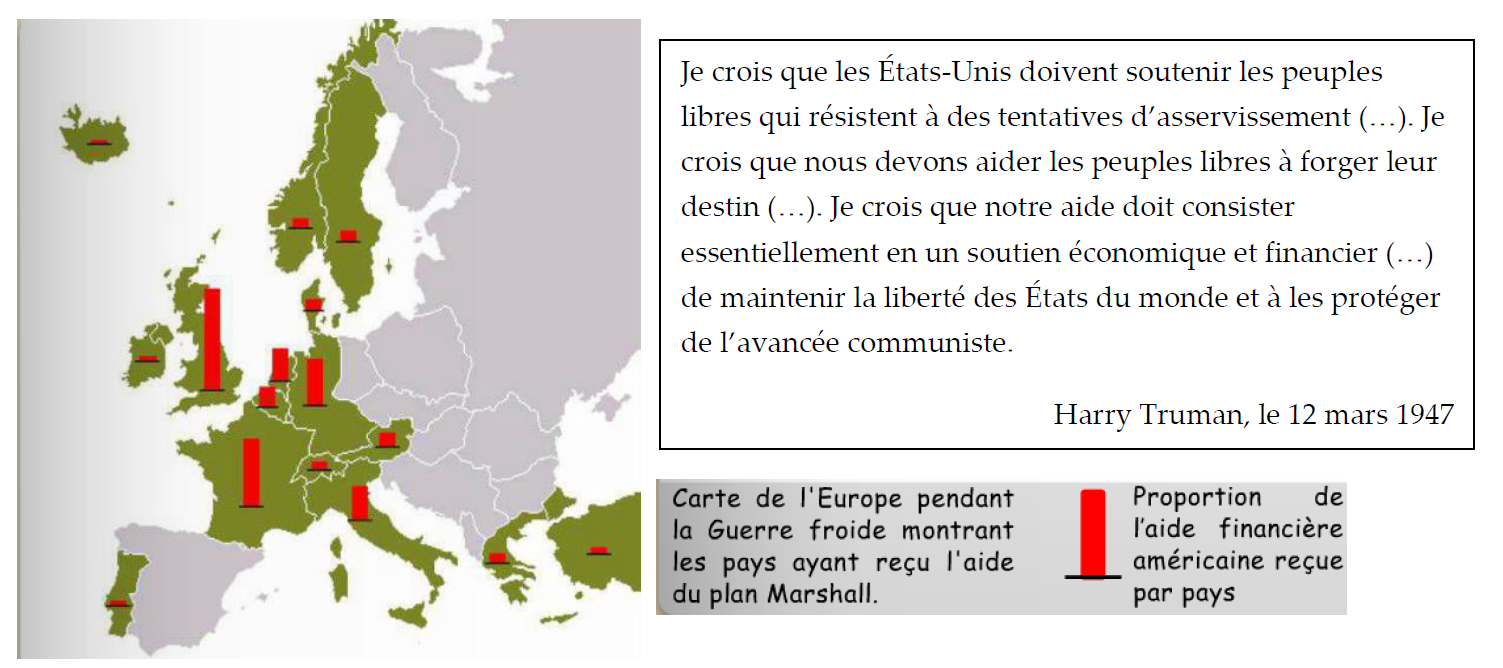 5.   Qui peut prétendre recevoir une aide des États-Unis? En quoi est-ce surprenant?
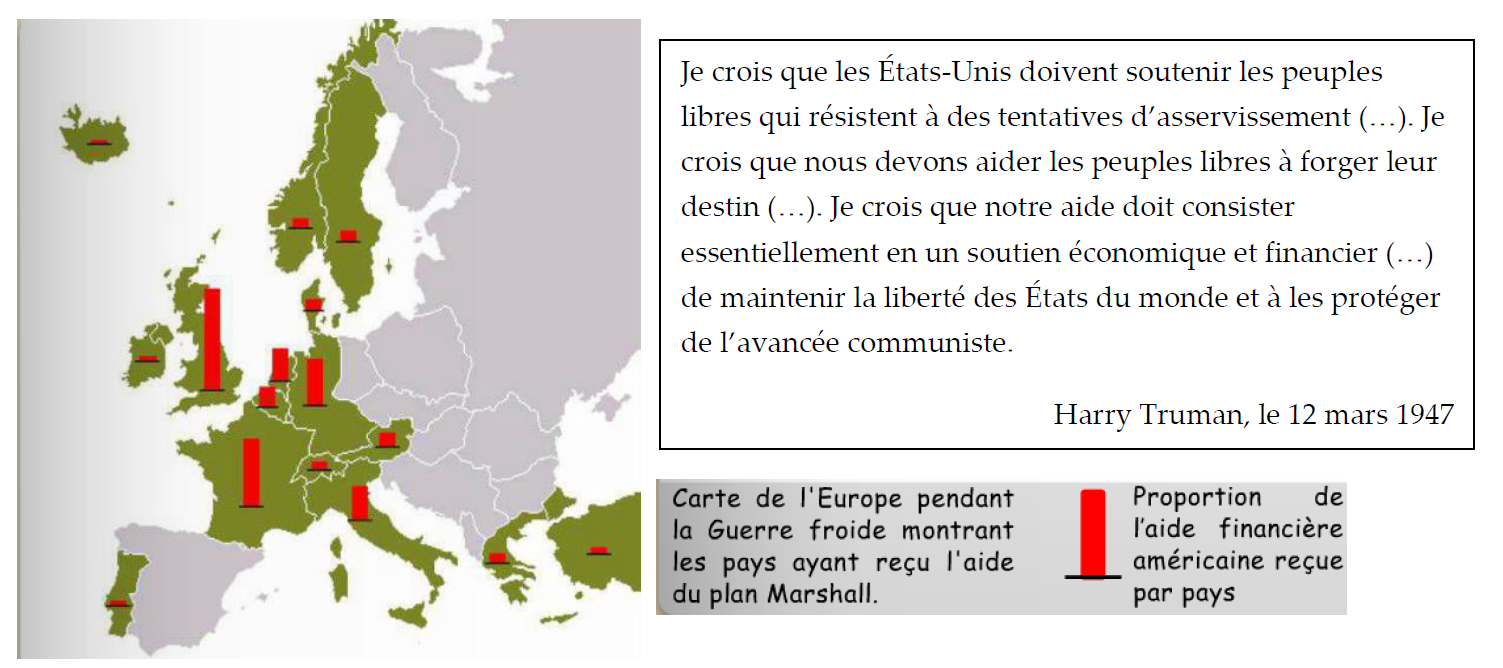 Tous les pays européens peuvent prétendre recevoir une aide de la part des États-Unis, pays Alliés comme pays de l’Axe…ce qui semble surprenant.
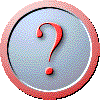 Recopiez puis répondez aux questions suivantes :
C’est A. Jdanov, 3e secrétaire du parti communiste de l’URSS.
Qui est l’auteur de ce discours?

Selon lui, quels sont les deux camps qui apparaissent à la fin de la Seconde Guerre Mondiale?
Quel pays est désignée comme « impérialiste et anti-démocratique »?
Comment compte-t-il agir?
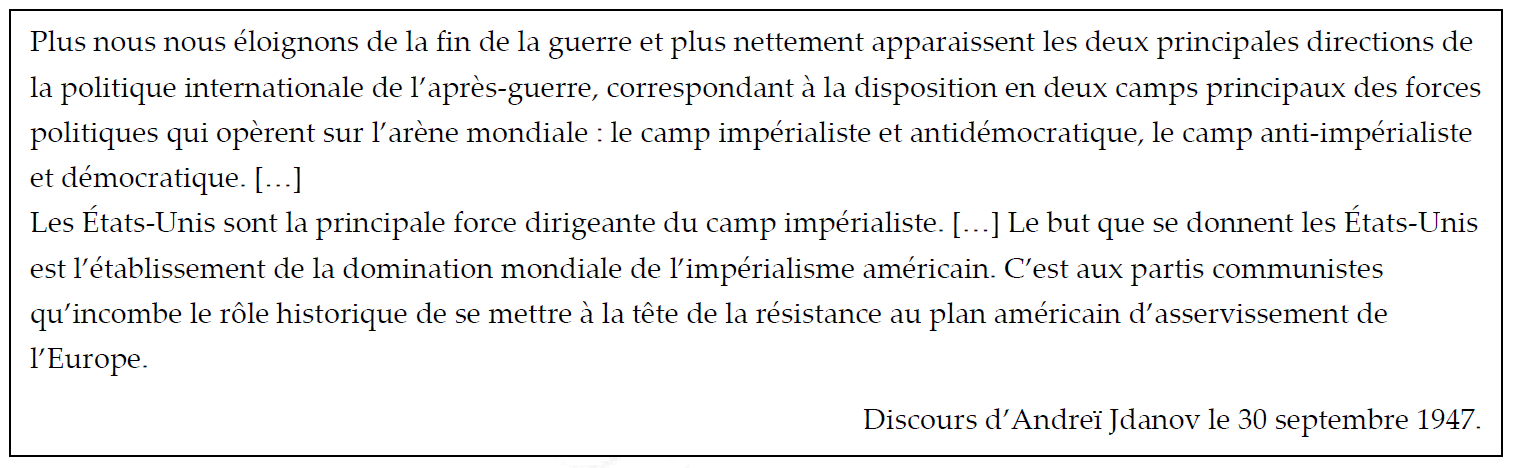 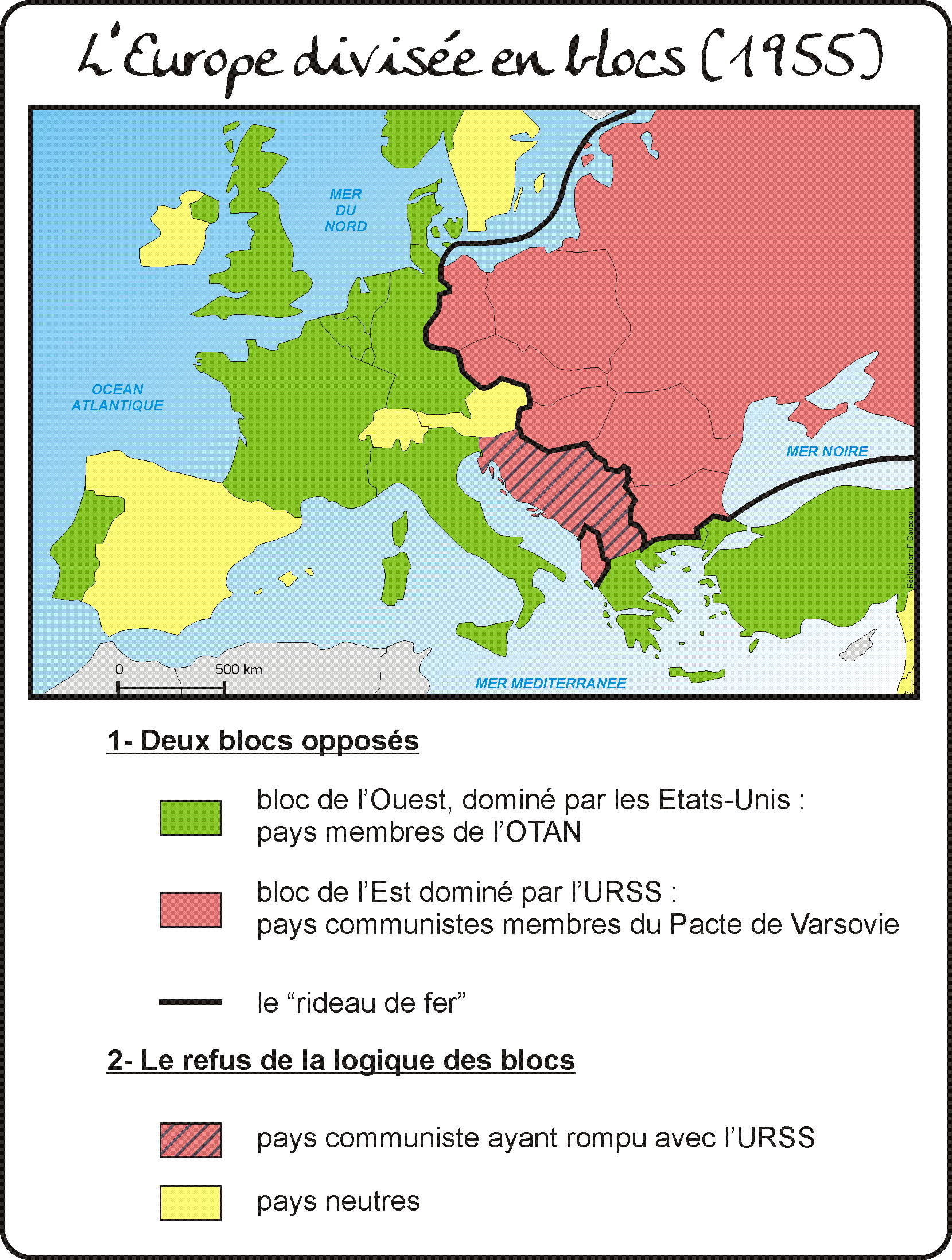 Bloc de l’Est
Bloc de l’Ouest
« De Stettin sur la Baltique à Trieste sur l’Adriatique, un rideau de fer s’est abattu sur le continent »
Winston Churchill, discours de Fulton, 5 mars 1946
L’Allemagne, premier lieu d’affrontement de la Guerre Froide
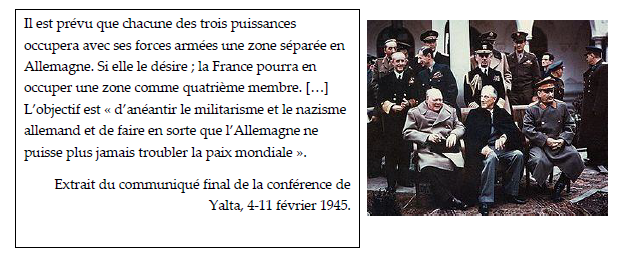 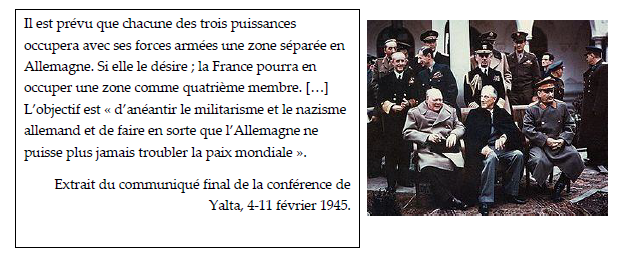 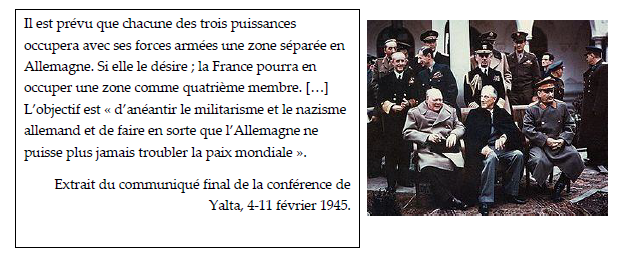 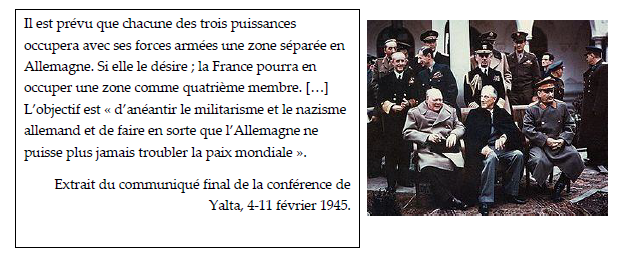 Royaume-Uni. (Churchill)
U.R.S.S. (Staline)
États-Unis (Roosevelt)
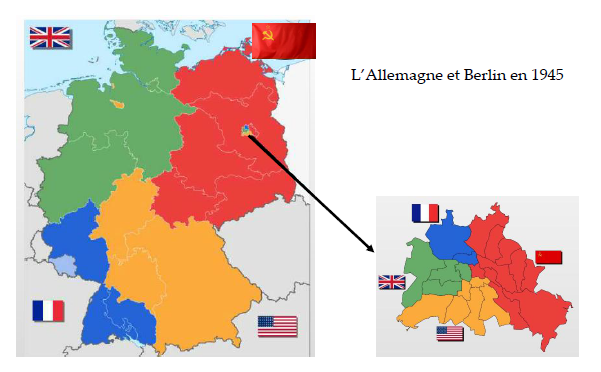 Étude d’une caricature
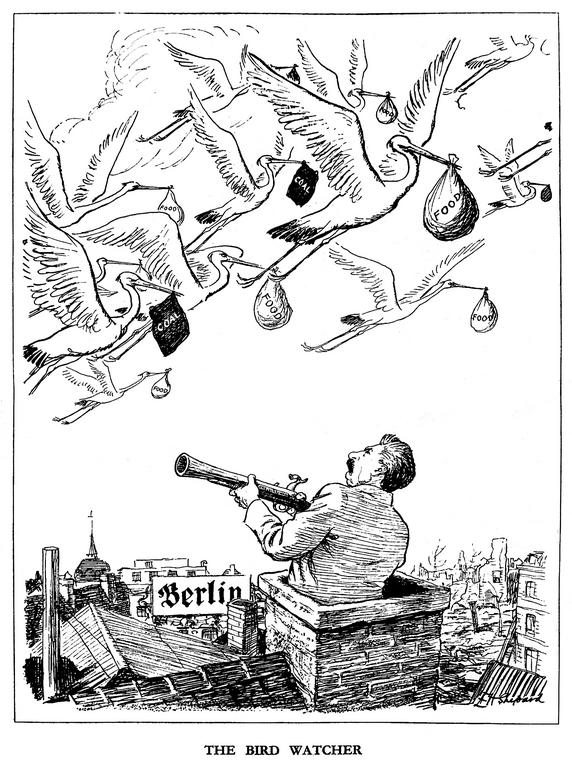 (Caricature de Shepard – 1948)
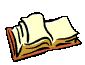 Répondez aux questions en vous aidant du livre 
pages 108-109
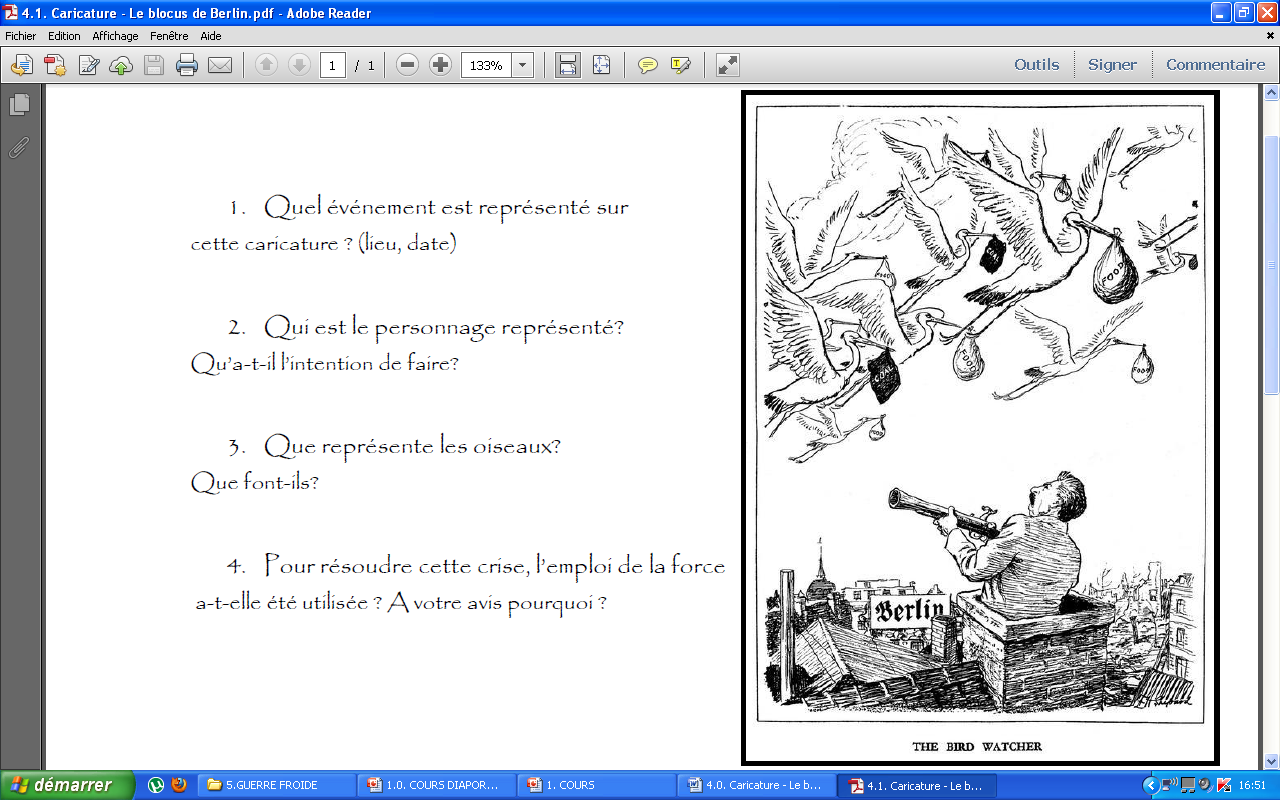